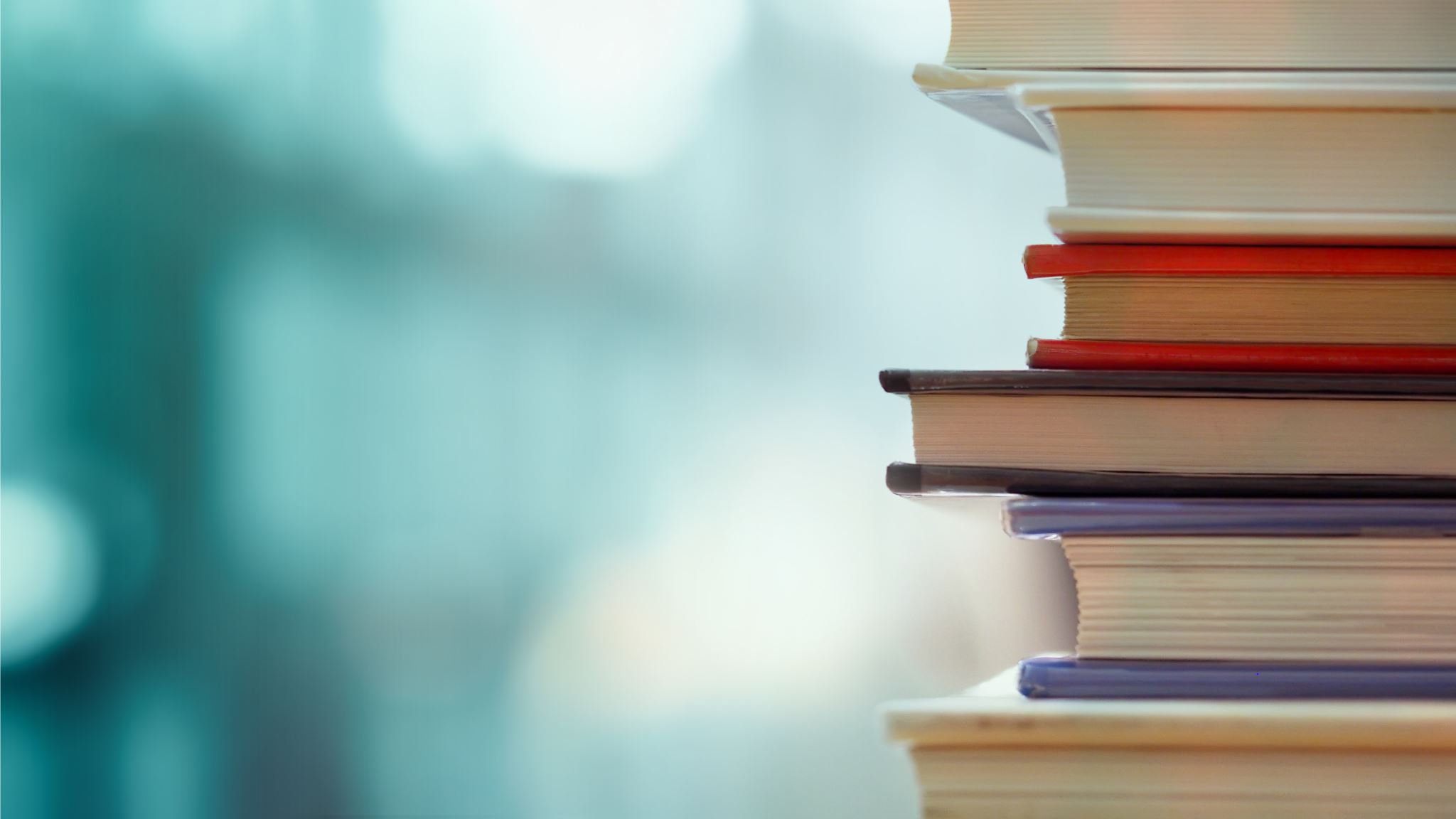 NAVOĐENJE  IZVORA(CITIRANJE  LITERATURE)
Nikolina sabolić
Ikt D.1.4., c.3.4.
Glavni podaci o djelu:
- prezime, ime autora (ili urednika)
- godina izdavanja
- naslov djela (i podnaslov)
- naziv nakladnika (izdavača)
- mjesto izdavanja
1. PRAVILA ZA NAVOĐENJE TISKANIH IZVORA
TISKANA KNJIGA (prepisati sljedeće podatke iz knjige):

Prezime, ime. Godina. Naslov: Podnaslov. Nakladnik - izdavač. Mjesto.

Vizner, Marija. 2016. Voda i čovjek: Korištenje voda. Hrvatske vode. Zagreb.
1. PRAVILA ZA NAVOĐENJE TISKANIH IZVORA
TISKANA KNJIGA (prepisati sljedeće podatke iz knjige):

AKO KNJIGA IMA DVA ILI TRI AUTORA, njihova se imena odjeljuju znakom ;

Šafarek, Goran; Šolić, Tomislav. 2011. Rijeke Hrvatske. Veda. Križevci.
1. PRAVILA ZA NAVOĐENJE TISKANIH IZVORA
TISKANA KNJIGA (prepisati sljedeće podatke iz knjige):

AKO KNJIGA IMA VIŠE OD TRI AUTORA, prepisati prezime, ime samo prvog autora i iza njegovog imena staviti kraticu i dr. (što znači i drugi). Ostatak prema gornjem pravilu.

Orešić, Danijel i dr. 2019. Gea 1: Udžbenik geografije s dodatnim digitalnim sadržajima u 5. razredu osnovne škole. Školska knjiga. Zagreb.
1. PRAVILA ZA NAVOĐENJE TISKANIH IZVORA
TISKANA KNJIGA (prepisati sljedeće podatke iz knjige):

AKO KNJIGA NEMA AUTORA NEGO UREDNIKA, onda se navodi prema sljedećem primjeru:

Zemlja kroz vrijeme: Priča o plavom planetu. 2007. Ur. Jakša Opačić, Vid. Mozaik knjiga. Zagreb.
1. PRAVILA ZA NAVOĐENJE TISKANIH IZVORA
TISKANI ČASOPIS 

Prezime, ime. Godina. Naslov članka. Naslov časopisa broj časopisa. Broj stranice.

Islamović, Faruk. 2019. Slabo poznata hrvatska rijeka – lička ljepotica Jadova. Meridijani 208. 32 – 38.
1. PRAVILA ZA NAVOĐENJE TISKANIH IZVORA
ENCIKLOPEDIJSKA NATUKNICA:

Natuknica. Godina. Naslov enciklopedije. Nakladnik. Mjesto.

Voda. 2001. Sve oko nas. Extrade. Rijeka.
2. PRAVILA ZA NAVOĐENJE ONLINE IZVORA
E-ENCIKLOPEDIJA (npr. Wikipedija, Hrvatska enciklopedija, Proleksis enciklopedija)

Natuknica. Naslove enciklopedije. Nakladnik. Web adresa (pristupljeno datum)

Voda. Wikipedija: Slobodna enciklopedija. https://hr.wikipedia.org/wiki/Voda (pristupljeno 6. prosinca 2019.)
Voda. Hrvatska enciklopedija. Leksikografski zavod Miroslav Krleža. http://www.enciklopedija.hr/Natuknica.aspx?ID=65109 (pristupljeno 6. prosinca 2019.)
2. PRAVILA ZA NAVOĐENJE ONLINE IZVORA
TEKST NA MREŽNOJ STRANICI

Prezime, ime. Naslov. Mjesto. Web adresa (pristupljeno datum)

Voda na Zemlji. Zagreb. http://www.skole.hr/dobro-je-znati/osnovnoskolci?news_id=14511 (pristupljeno 6. prosinca 2019.)
* Izvori se navode na zadnjem slajdu prezentacije. 
Izvori se popisuju po abecednom redu (prezimena autora). 
Najprije se popišu svi tiskani izvori, a potom mrežni (online) izvori.
3. PRAVILO ZA NAVOĐENJE IZVORA FOTOGRAFIJA
Za svaku fotografiju koja se preuzima s interneta i koristi u vlastitoj prezentaciji, potrebno je: 
- ispod fotografije sitnijim slovima kopirati točnu web adresu s koje je fotografija preuzeta.
Primjer:






https://hr.wikipedia.org/wiki/Voda
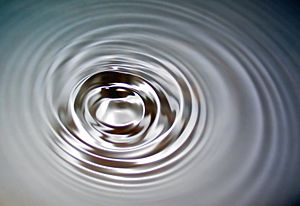 Pravila navođenja izvora
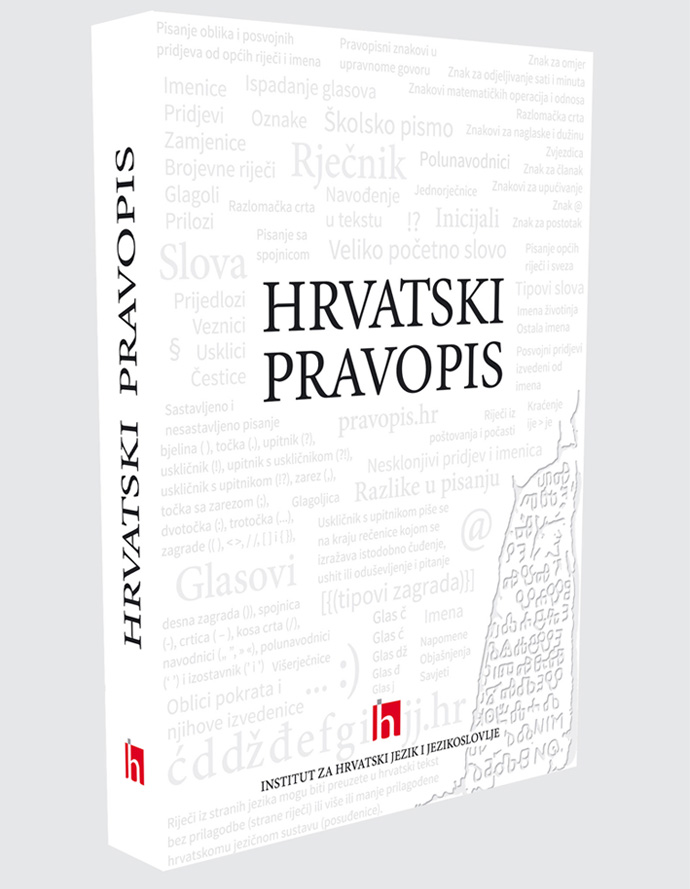 Pravila navođenja izvora propisana su u Hrvatskom pravopisu (str. 116)
http://pravopis.hr/
Izvori:
Hebrang Grgić, Ivana i dr. 2018. Citiranje u digitalnom okruženju. Hrvatska akademska i istraživačka mreža – CARNet. Zagreb. https://pilot.e-skole.hr/wp-content/uploads/2018/03/Prirucnik_Citiranje-u-digitalnom-okruzenju-1.pdf (pristupljeno 21. ožujka 2022.)
Hrvatski pravopis. 2013. Ur. Željko Jozić. Institut za hrvatski jezik i jezikoslovlje. Zagreb. http://pravopis.hr/pravilo/bibliografske-jedinice/87/ (pristupljeno 21. ožujka 2022.)
Zakon o autorskom pravu i srodnim pravima. https://www.zakon.hr/z/106/Zakon-o-autorskom-pravu-i-srodnim-pravima (pristupljeno 21. ožujka 2022.)